Všudypřítomné programování
one to one (sms) 
one to many (email)
many to many (chat rooms)
many to one (UC - Ubiquitous Computing)
užívání předmětů s UC 
→ zastarávání rozdílu mezi 'online' a 'offline'  
začlenění a spoléhání na virtualitu v každodenní osobní realitě 
→ rozmazání rozdílu mezi realitou a virtualitou 
http://youtu.be/2HHEQuspi4o
http://vimeo.com/4169912 
http://youtu.be/HNKCSuX_E1A
Všudypřítomné programování
Smart dust
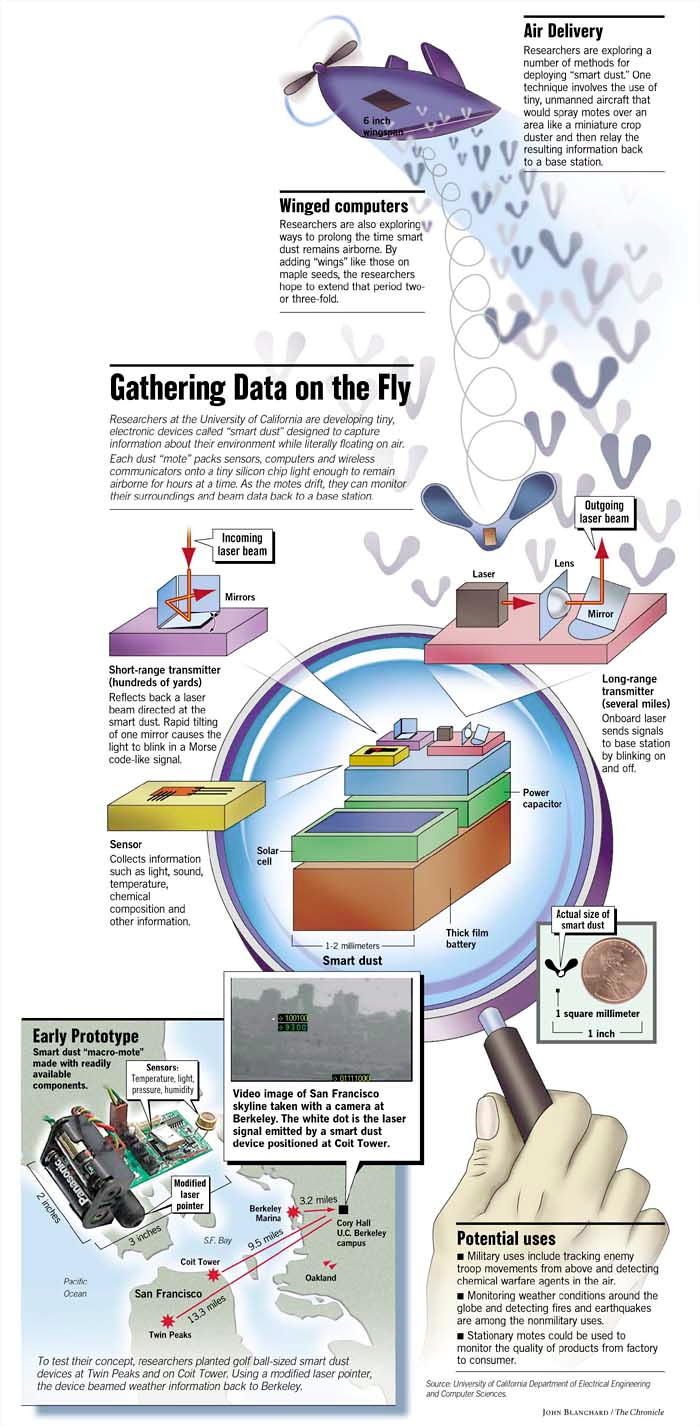 Smart dust je hypotetický systém mnoha drobných mikroelektromecha-nických systémů (MEMS), rozmístěných v nějakém prostoru, které jsou bezdrátově propojené. Mohou zjišťovat informace o světle, teplotě, vlhkosti, chemikáliích,  apod. 
 lze je rozprašovat do prostředí
 př. Smart Dust project
http://youtu.be/GvdGggusRYU
Smart skin
látka z vodivých a světlo vyzařujících polymerů, do níž mohou být případně vetkány MEMS , tvořících propojenou síť – flexibilní, elastická, připevnitelná k nějakému povrchu. Lze ji umístit na lidské tělo – tzv. elektronické tetování. Může tvořit i oblečení či různé závěsy (smart surfaces).
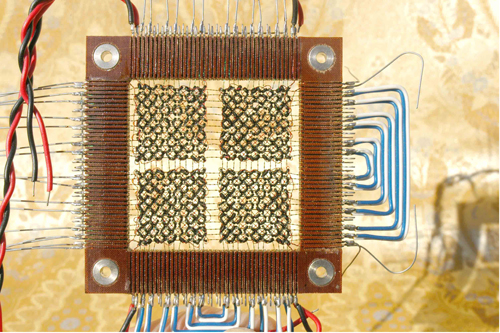 http://youtu.be/GkXSk-z4XjU
http://2003-2008.telic.info/wordpress/wp-content/uploads/2007/03/gessler-500.jpg
Smart Clay
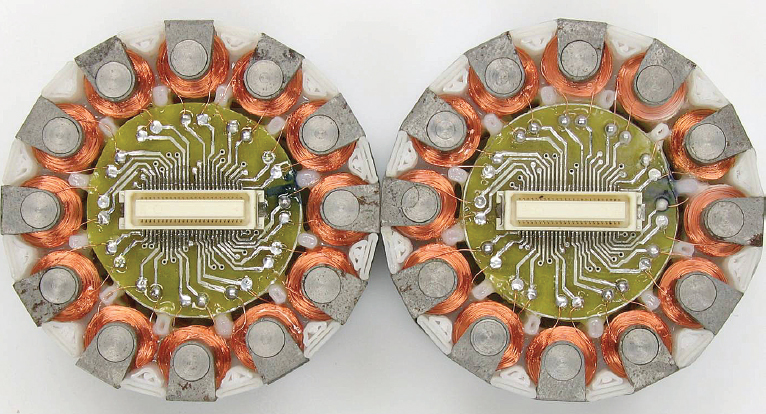 http://deliveryimages.acm.org/10.1145/1570000/1562772/figs/uf1.jpg
http://farm1.static.flickr.com/4/9198170_aafc422ef4.jpg?v=0
Smart Clay tvoří skupina MEMS ve tvaru  3D objektů napodobujících různé fyzické objekty  - plastická programovatelná hmota. 
 claytronika
 Cíl: budování syntetické reality. 
http://youtu.be/XJEMfAg5l2w
Chytrá zařízení
Základní formy chytrých zařízení:
Tabs: přenosné záznamníky centimetrové velikosti
Pads: ruční bloky decimetrové velikosti 
Boards: tabule metrové velikosti 
Mats: desky několikametrové velikosti
http://walyou.com/wp-content/uploads/2010/02/apple-iboard-imat-design-gadget.jpg
Ubiquitous Computing
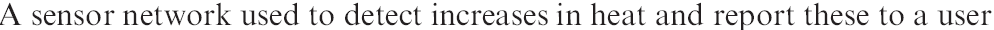 Smart House
http://www.youtube.com/watch?v=9DJr8QwgLEA
http://www.myownspunk.com/wp-content/uploads/2008/12/nokia-smart-homes.jpg
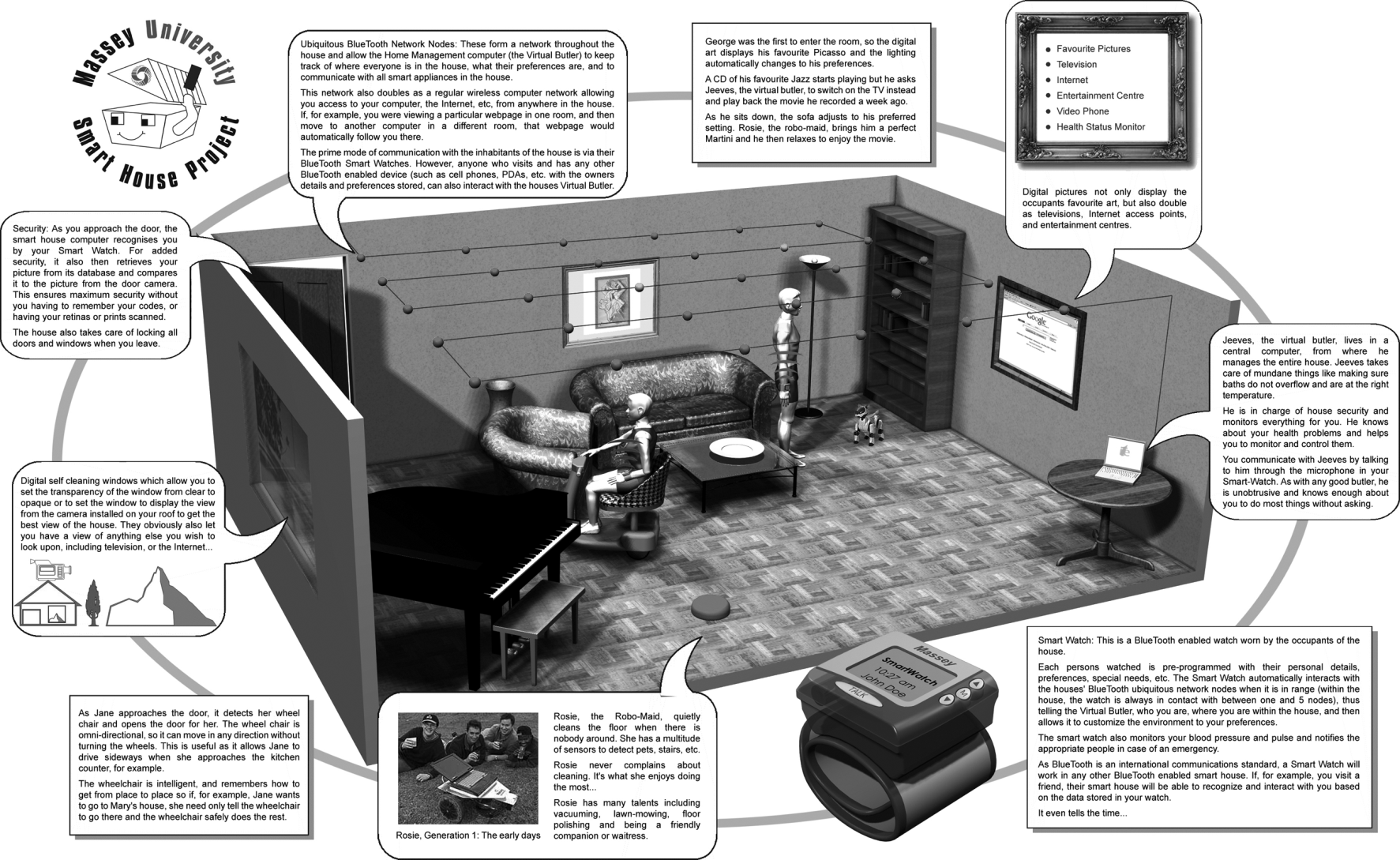 http://www.emeraldinsight.com/fig/0330240205001.png
Internet věcí
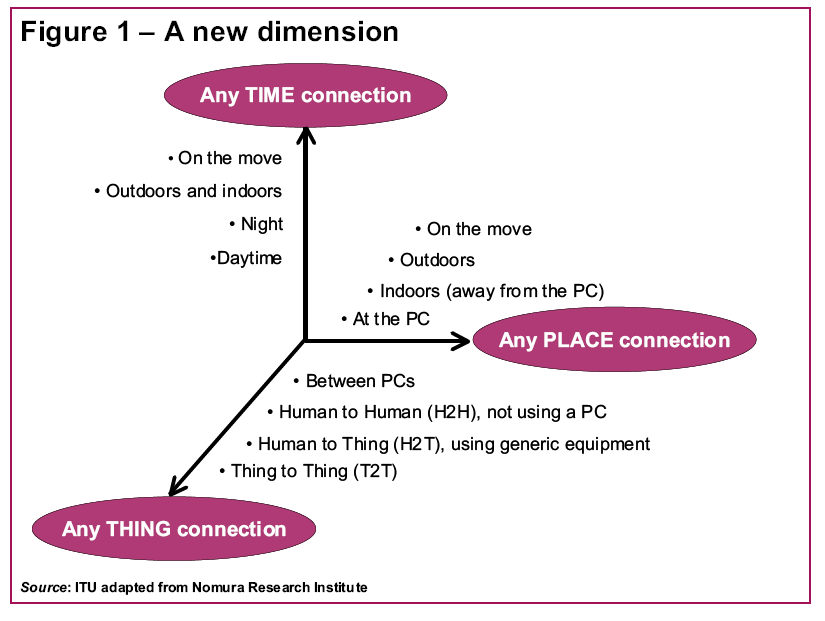 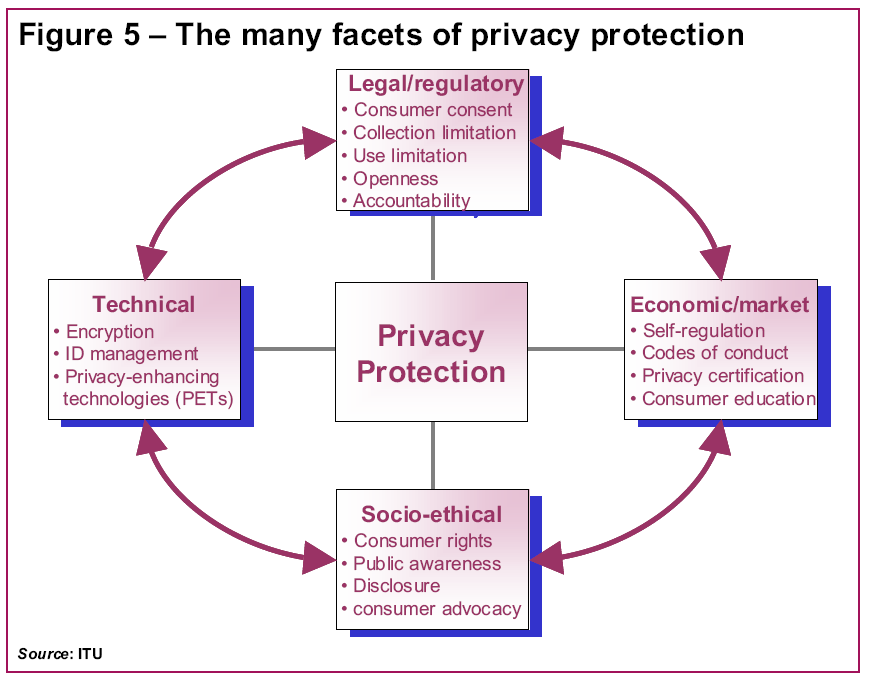 Internet věcí
„nejdůmyslnější technologie jsou ty, které zmizí .. zapleteny do pletiva každodenního života“
změna internetu z akademické sítě na síť masového obchodu, orientovanou na konzumenta
Internet of Things – vedle internetu lidí další síť, síť věcí
komunikace mezi lidmi a věcmi i mezi věcmi samotnými
Technologie: 
RFID (radio-frequency identification)  - identifikace věcí, 
technologie čidel – detekují změnu fyzického stavu věcí
vložená inteligence (embedded  intelligence) – schopnost zpracovávat informace samotnými věcmi
nanotechnologie – miniaturizace, využití tagování
Internet věcí
Použití:
RFID čipy při vybírání dálničních poplatků, manežmentu zásobování, farmaceutika (ochrana proti padělání), e-zdarví (monitoring pacientů), sport (ski pasy), bezpečnost (čipování dětí, domácích zvířat), e-government
Baja Beach Club v Barceloně
tvorba informací na základě vědomí o kontextu (např. elektronická vesta,hrozící defekt automobilu)
mohutnost informačního zpracování – chytré domy a auta (chytré sporáky, ledničky)  
Obavy: nebezpečí zneužití dat a narušení soukromí
sledování pohybu uživatelů, jejich zvyků a preferencí
zajistit platnost principu poučeného souhlasu, důvěrnosti a bezpečnosti dat
problémy se standardizací, právní problémy, sociálně-etické problémy
Kontinuum virtuality
Milgram, Paul; H. Takemura, A. Utsumi, F. Kishino (1994). Augmented Reality: A class of displays on the reality-virtuality continuum. Proceedings of Telemanipulator and Telepresence Technologies.
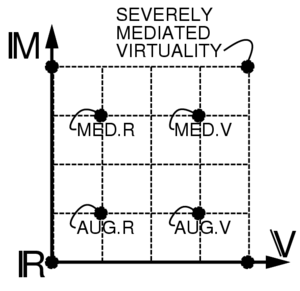 http://en.wikipedia.org/wiki/File:Mediated_reality_continuum_2d.png
Kontinuum virtuality
označení pro kontinuální škálu mezi realitou a virtuální realitou
2 dimenzionální rovina „virtuality" a “zprostředkovanosti“
R značí nemodifikovanou realitu 
osa virtuality zahrnuje realitu rozšířenou grafikou (rozšířená realita), grafiku rozšířenou realitou (rozšířená virtualita) 
osa zprostředkovanosti zahrnuje modifikaci reality a virtuality podle míry zprostředkování – zprostředkovaná realita, zprostředkovaná virtualita. Zahrnuje násobené efekty – modulace – redukce reality. 
nahoře vpravo jsou virtuální světy – silně modifikovaný verze reality 
předpoklad: realita může být modifikována různými způsoby
Kontinuum virtuality
http://www.flatrock.org.nz/topics/info_and_tech/assets/mixed_reality.jpg
Kontinuum virtuality
Steve Woolgar - 4 pravidla virtuality:
způsob, kterým média a technologie ovlivňují lidi, závisí na jejich netechnickém pozadí, které zahrnuje pohlaví, věk, sociální status, příjem apod.. 
nebezpečí a obavy z nových médií a technologií jsou nerovnoměrně sociálně distribuovány
mediální a technologický pokrok spíše doplňuje než nahrazuje v realitě prováděné činnosti
nová média a technologie směřují k tvorbě nových druhů lokality spíše než podpoře globality
Počítačem-zprostředkovaná realita
http://en.wikipedia.org/wiki/File:Viraugmixmodmediated_reality.png
Zprostředkovaná realita
rámec zprostředkované reality popisuje zařízení záměrně či nepředvídatelně modifikující realitu 
schopnost přidávat, nebo odebírat informace či jinak manipulovat s vnímáním reality pomocí přenosných počítačů  a ručních zařízení jako Smart Phone 
vizuální percepce prostředí je zprostředkována
elektronická zařízení fungují jako filtr mezi skutečným a vnímaným světem
Zprostředkovaná realita
ručních zařízení (hand-held device)
přenosný počítač (wearable computers)
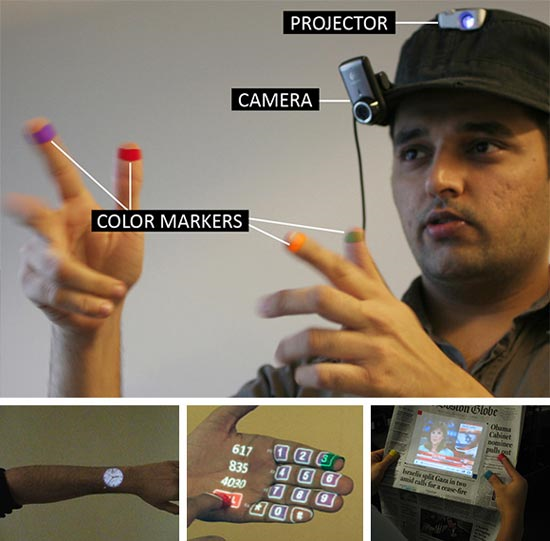 http://techie-pinoy.com/wp-content/uploads/2009/08/DynaVox-Xpress-Handheld-Device.jpg
Eye tap
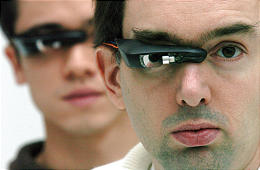 http://eddieespinal.com/wp-content/uploads/2009/03/sixthsense.jpg
http://www.deseretnews.com/photos/1693963.jpg
Smíšená realita
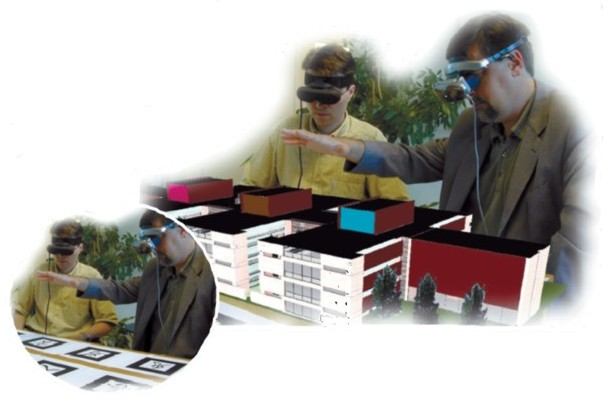 http://www.vtt.fi/img/research/ict/mixedreality_640.jpg
Smíšená realita
Mixed reality (MR) 
realita v níž jsou propojeny reálné a virtuální světy v novém prostředí či vizualizaci, v níž koexistují a interagují fyzické a digitální objekty ve skutečném čase 
směs reality, rozšířené reality, rozšířené virtuality a virtuální reality

http://www.architecturemixedreality.com/Augmented_Virtuality/Augmented_Virtuality.gif
http://www.youtube.com/watch?v=avBDStDmXcg
Rozšířená virtualita
http://kommerz.at/Files/176/mriMRI1.jpg
http://www.architecturemixedreality.com/Augmented_Virtuality/Augmented_Virtuality.gif
Rozšířená virtualita
začleňuje objekty reálného světa do virtuálního světa, možnost ovládat digitální objekty hmatatelnými předměty
označuje převážně virtuální světy, v nichž jsou fyzické elementy, tj. fyzické objekty a lidé, dynamicky integrováni do virtuálního světa v němž mohou interagovat 
Různé techniky: streamované video z fyzických prostorů - přes webkameru, 3-rozměrnou digitalizaci fyzických objektů
Rozšířená realita
http://en.wikipedia.org/wiki/File:C-130J_Co_Pilot%27s_Head-up_display.jpg
Handheld Displays
Head Mounted Displays
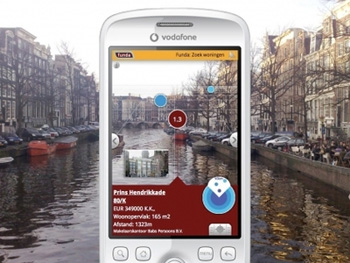 http://www.slipperybrick.com/wp-content/uploads/2009/01/wrap2_view1.jpg
http://www.digitaltrends.com/wp-content/uploads/2009/11/layar.jpg
Input devices - gloves
Spatial Displays
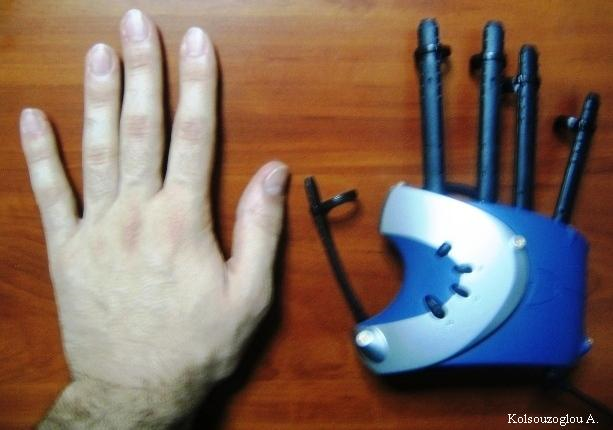 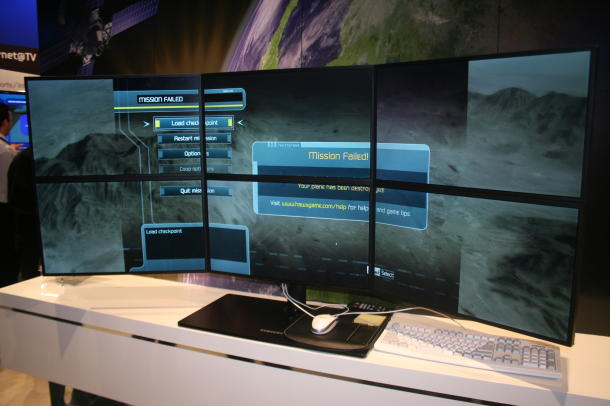 http://www.architecturemixedreality.com/Virtual_Reality_Gloves/Virtual_Reality_Gloves.htm
http://cdn.cbsi.com.au/story_media/339300314/samsung-monitors_1.jpg
Rozšířená realita
http://youtu.be/b64_16K2e08
rozšiřuje realitu o informace generované počítačem (syntetické informace) 
funkce technologií posilují naše běžné vnímání reality
augmentace se uskutečňuje obvykle v reálném čase a v sémantickém kontextu s prvky prostředí. Př. Zobrazení skóre během sportovního zápasu 
S pomocí pokročilých AR technologií (přidáním digitalizovaného zpracování obrazu a rozpoznávání objektů) se informace o okolním světě uživatele stávají interaktivní.
Umělé informace o prostředí a objektech mohou být uloženy a vyhledány jako informační vrstvy (information layer) překrývající pohhled na skutečný svět 
Předpokládá se, že termín augmentovaná realita byl poprvé použit v roce 1990 Thomasem Caudellem, zaměstnaným v té době u firmy Boeing
Rozšířená realita
http://www.wired.com/gadgetlab/tag/augmented-reality/
http://www.youtube.com/watch?v=U2uH-jrsSxs 
http://www.youtube.com/watch?feature=endscreen&NR=1&v=e_T1XRuPyBY 
Uznávané definice:
1997, definice AR dle Ronalda Azuma:
kombinuje reálné a virtuánlí
je interaktivní v reálném čase
je zaznamenána v 3D
1994, Paul Milgram and Fumio Kishino definovali Milgramovo skutečné-virtuální kontinuum  - mezi reálným prostředím a čistým virtuálním prostředím je rozšířená realita (blíže k skutečnému prostředí) a rozšířená virtualita blíže k virtuálnímu prostředí).
Rozšířená realita
Displeje:
Displeje upevněné na hlavu
A Head Mounted Display (HMD) umisťují zobrazení virtuálních grafických objektů přes výhled uživatele na reálný svět
Ruční dispeje 
Handheld Displays – malá programovací zařízení
Prostorové displeje
Spatial Displays – používají digitální projektory ke zobrazení grafických informací na fyzické objekty. Displej je oddělený od uživatele systému. Protože displej není propojený s každým uživatelem, rozšířená realita se rozšiřuje na skupinu uživatelů a umožňuje  kolaboraci mezi uživateli v daném místě 
Sledování
Moderní mobilní systémy rozšířené reality používají tyto sledovací technologie: digitální kamery, optická čidla, akcelerometry, GPS, gyroskopy,  RFID, kompasy pevných částic, bezdrátové sítě. 
Vstupní zařízení (rukavice) počítač, software
Rozšířená realita - aplikace
lékařství – vizualizace vnitřních orgánů, vnitřních zákroků (punkce, biopsie), vizualizace údajů z MRI či CT, neviditelných pouhým okem, instrukce k postupu zákroku pro nováčky
automobilismus – informace na předním skle auta o směru, okolních objektech
vojenská letadla – navigační a letové informace, mířidla
průmysl – vizualizace oprav a úprav složitých strojů (Boeing)
turismus – orientace v prostředí
zábavní průmysl
vzdělávání – m-learning, s-learning (projekt ARiSE)
QR kódy
Vrstvová technologie
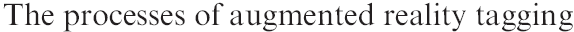 Oblasti smíšené reality Antikytherského mechanismu
National Archaelogical Museum of Athens where the Antikythera Mechanism is exhibited and studied: a Physical Reality space
My Mixed Reality Lab, where I study a physical reconstruction of the Antikythera Mechanism in conjunction with animated virtual gears: an Augmented Reality space
A three-dimensional digital space, where we interact with virtual and physical representations (streaming video on the video-wall): an Augmented Virtuality space
A three-dimensional digital space, where we interact with a virtual reconstruction of the Antikythera Mechanism: a Virtual Reality space
http://www.architecturemixedreality.com/Antikythera_Mechanism/Antikythera_Mechanism.htm
Computer supported cooperative work
http://en.wikipedia.org/wiki/File:Cscwmatrix.jpg
Computer supported cooperative work
CMC – computer mediated communication
T-v-T – F-t-T
GUI – Graphical user interface  
GDSS – group decision support system group 
GCSS – group communication support system
MUVE - Multi-User Virtual Environments
MUDs - Multi-User Dungeon
World of Warcraft
http://www.philoking.com/wp-content/uploads/2007/01/WindowsLiveWriter/WorldofWarcraftPoorFrameRatesonWindowsVi_F89F/screenshotwow21.jpg